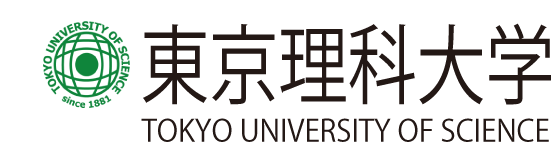 第２回　物理工学科セミナー
日時： 5月２２日（月） 16:00 – 17:00
場所：葛飾キャンパス研究棟８Ｆ第1セミナー室
Speaker：Dr. Rasoul Ghadimi

Affiliation: Center for Correlated Electron Systems, Institute for Basic Science, and Department of Physics and Astronomy, Seoul National University, KOREA
Title：Boundary obstructed topological superconductor in buckled honeycomb lattice under perpendicular electric field
Abstract：
In this presentation, I will show that a buckled honeycomb lattice can host a boundary-obstructed topological superconductor (BOTS) in the presence of f-wave spin-triplet pairing (fSTP). The underlying buckled structure allows for the manipulation of both chemical potential and sublattice potential using a double gate setup. Although a finite sublattice potential can stabilize the fSTP with a possible higher-order band topology; because it also breaks the relevant symmetry, the stability of the corner modes is not guaranteed. Here we show that the fSTP on the honeycomb lattice gives BOTS under nonzero sublattice potential, thus the corner modes can survive as long as the boundary is gapped. 

Reference:
R. Ghadimi, S. H.  Lee, and B.-J. Yang, arXiv: 2302.13476.
世話人：遠山 貴巳